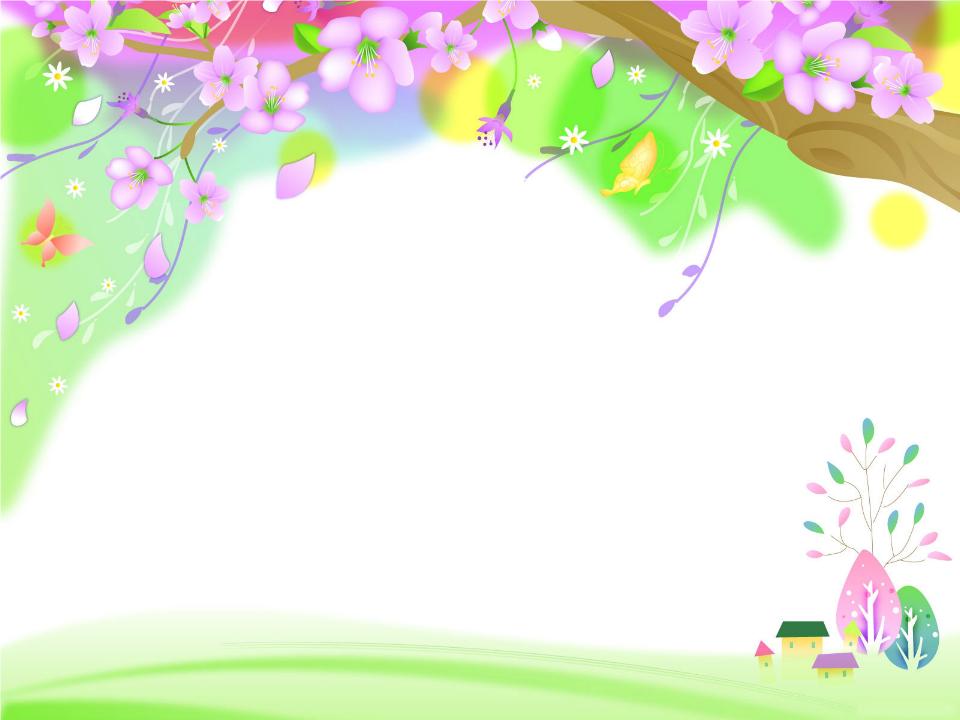 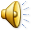 МУНИЦИПАЛЬНОЕ БЮДЖЕТНОЕ ДОШКОЛЬНОЕ ОБРАЗОВАТЕЛЬНОЕ УЧРЕЖДЕНИЕ«ДЕТСКИЙ САД КОМБИНИРОВАННОГО ВИДА № 582»
«Путешествие по сказкам В.Г.Сутеева»
(старшая компенсирующая группа)
Воспитатель: 
Горбунова Т. Ю.
АКТУАЛЬНОСТЬ
Владимир Григорьевич Сутеев – известный художник и писатель, кинорежиссёр и сценарист-мультипликатор. Наше время зачастую называют сухим, чёрствым и бездушным. Но ведь самые добрые начала формируются с детства. С первой книжкой, с первой картинкой, с первой улыбкой. Ни один малыш не вырос  без картинок Сутеева! Небо там голубое, травка зелёная, цыплёнок и солнышко жёлтые, котята белые, чёрные, серые, а персонажи своим поведением напоминают самого малыша и этим вызывают любовь и доверие. Художник хотел, чтобы ребёнок рос среди шуток и веселья, «тогда и трудиться будет легче». 
	«Чем больше улыбок, тем больше пользы», - говорил себе В.Г.Сутеев, сочиняя очередной сюжет. Соединение незамысловатого текста и смешных рисунков может объяснить детям простые истины гораздо понятнее, чем длинные нотации. А когда эти рисунки можно увидеть на экранах телевизоров, компьютерных мониторах, что немаловажно для детей, чуть ли не рождающихся с клавиатурой в руках, - это просто здорово! Все это -  творчество Владимира Григорьевича Сутеева.
Цель: Познакомить детей с произведениями и изобразительным творчеством Владимира Григорьевича Сутеева.
ЗАДАЧИ:
Расширить кругозор детей путём ознакомления со сказками  и историями из книг В. Сутеева.
 Совершенствовать связную (диалогическую) речь, интонационную выразительность, умение анализировать и обобщать.
Воспитывать артистические качества, раскрывать творческий потенциал детей.
 Воспитывать нравственные качества, через анализ содержания произведений В. Сутеева.
Воспитывать в детях интерес к сказкам, желание читать книги и сочинять сказки.
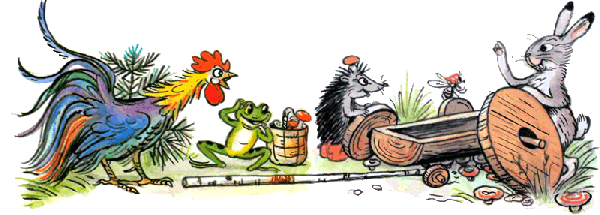 ПРИНЦИПЫ:
принцип интеграции основных образовательных областей в различных видах детской деятельности
принцип системности и последовательности
учет возрастных особенностей детей
взаимодействие с семьями воспитанников
максимальная ориентация на творчество детей, на развитие психофизических ощущений, раскрепощение и индивидуализация личности
поддержка детской инициативы
постепенная подача материала от простого к сложному;
частое повторение усвоенных правил и норм.
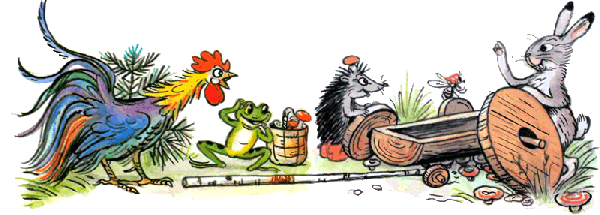 ФОРМЫ И МЕТОДЫ:
Выразительное чтение педагога.
 Образное рассказывание
 Беседы
 Игры-беседы с куклами-персонажами
 Детские поделки
 Пальчиковый театр
Организованные   ролевые игры
 Драматизация сказок
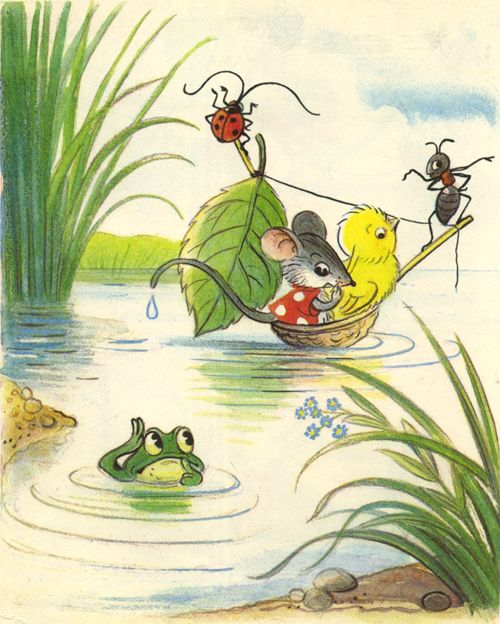 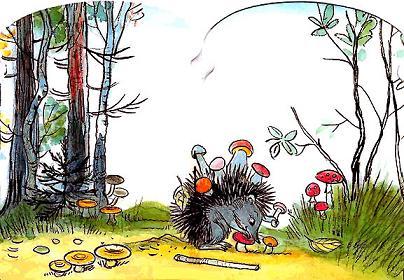 ПРОГНОЗИРУЕМЫЙ РЕЗУЛЬТАТ:
Развитие диалогической и монологической речи, а так же коммуникативных способностей детей.
 Активизация словаря  и грамматического строя речи 
 Совершенствование восприятия и выразительности речи в сфере произношения
 Развитие познавательных способностей;
 Развитие творческого воображения, мышления 
 Развивать мелкую моторику;
 Создание на занятии благоприятной психологической атмосферы, обогащение     эмоционально-чувственной сферы ребёнка.
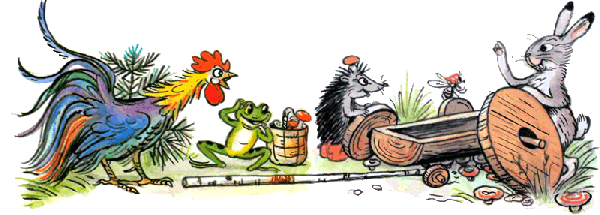 РЕАЛИЗАЦИЯ:
На 1 этапе (подготовительном) : 

- Подбор книг и иллюстраций по сказкам В.Г. Сутеева. 
- Подготовка оборудования к занятиям по художественной литературе.
- Оформление книжного уголка в группе по сказкам В. Сутеева.
 Разработка консультаций и анкет для родителей.
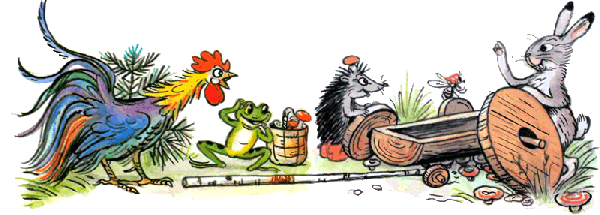 Во время 2 этапа (практического) 

осуществлялись различные виды совместной деятельности педагога и детей:
- Просмотр мультфильмов по сказкам В.Г.Сутеева.
- Проведение  НОД.
- Проведение  продуктивной деятельности по сказкам В. Г. Сутеева.
- Игра-викторина «Разные колеса»
- Выставка книг в книжном центре группы по сказкам В. Г. Сутеева.
Анкетирование для родителей «Книга в вашей семье».
	 В анкетировании принимало 21 человек, все ответили, что чтение книг важно для всестороннего развития ребёнка. Большинство семей имеют дома «мини-библиотеки» по детской художественной литературе. Книги покупают, случайно увидев красочную обложку, или по просьбе ребёнка. После прочтения какого- либо произведения, обсуждение и беседы по прочитанному не проводятся.
	Родители понимают важность и значимость этой работы с детьми, но в современном ритме жизни не могут достаточно уделять времени чтению детям книг.
	Проанализировав анкеты и побеседовав с родителями, мы (родители и педагоги нашей группы, решили работать над этой проблемой вместе, сообща. Родители будут прислушиваться к рекомендациям педагогов в подборе и чтении художественной литературы для чтения в семье.
- Консультации для родителей.
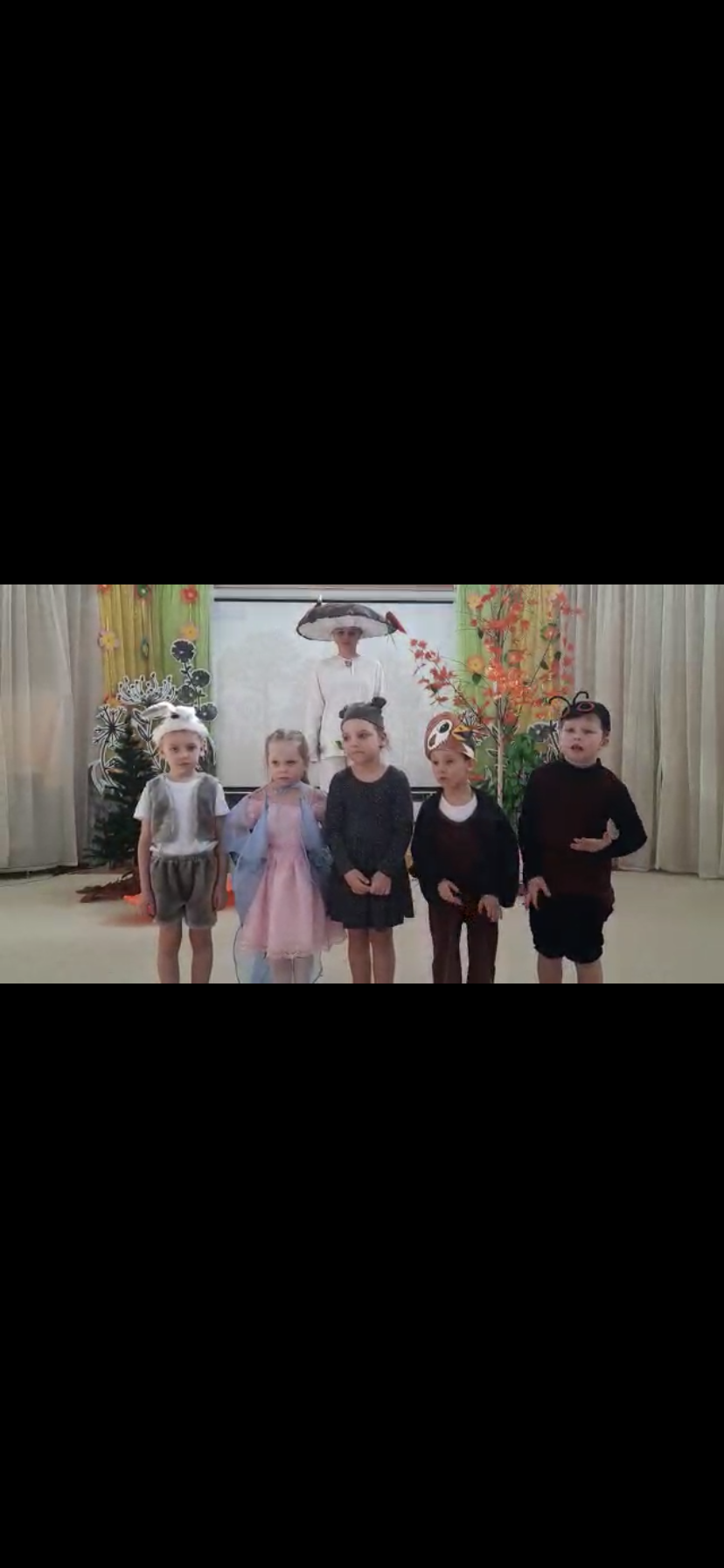 На 3 этапе (итоговом) было проведено:

   Драматизация сказки «Под грибом».
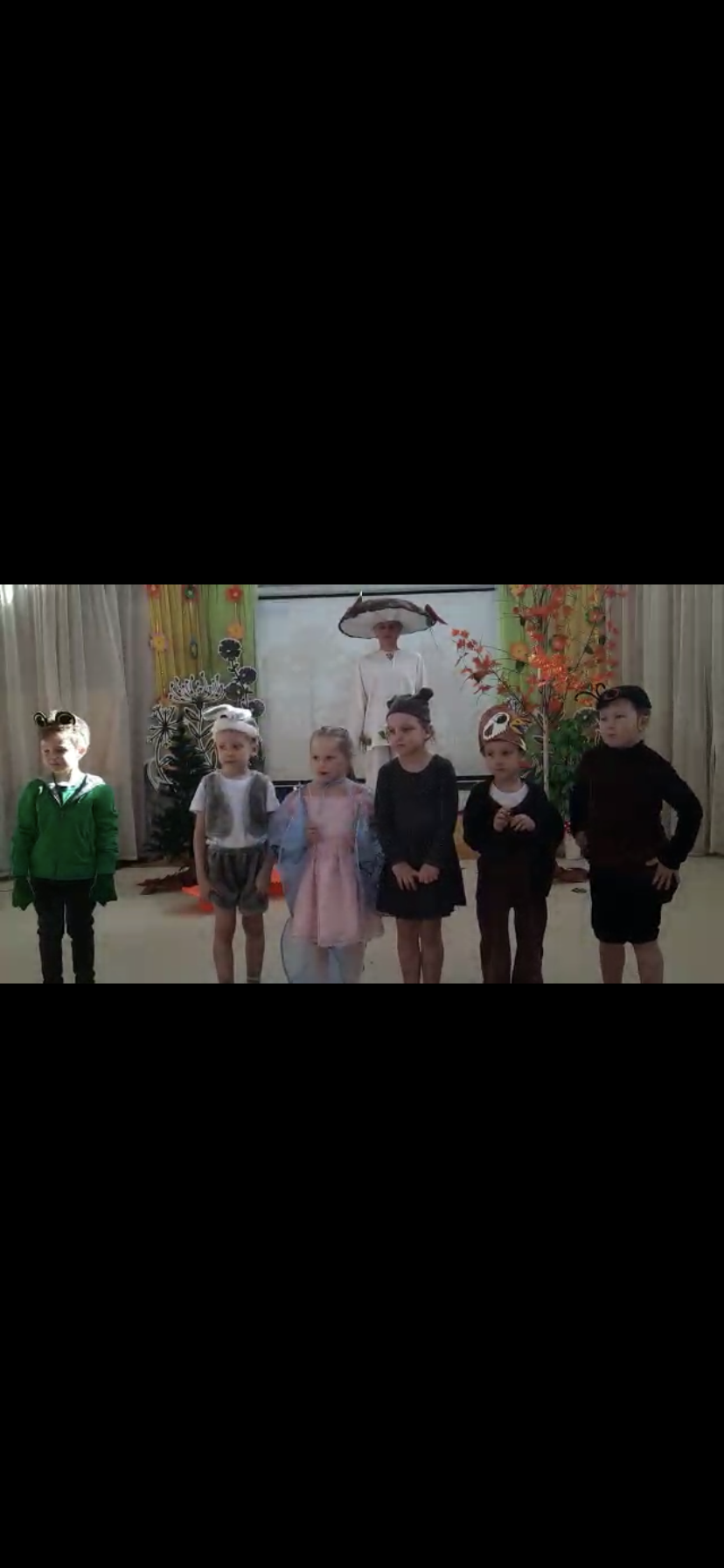 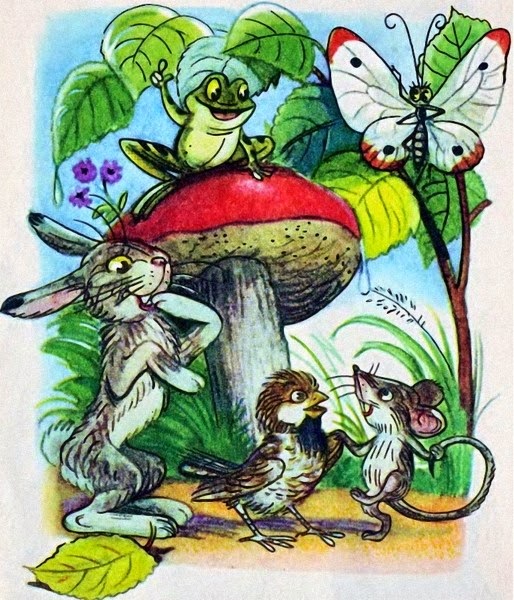 РЕЗУЛЬТАТ:
В результате работы достигнуто: 

Развитие диалогической и монологической речи, а так же коммуникативных способностей детей;
Активизация словаря  и грамматического строя речи; 
Совершенствование восприятия и выразительности речи в сфере произношения;
Развитие познавательных способностей;
Развитие творческого воображения, мышления ;
Развитие мелкой моторики;
Обогащение эмоционально-чувственной сферы ребёнка.
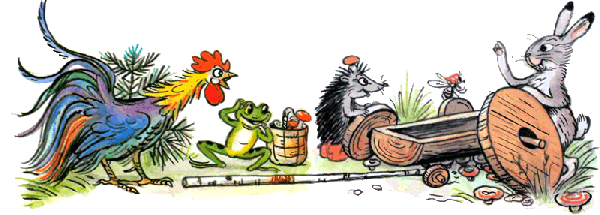 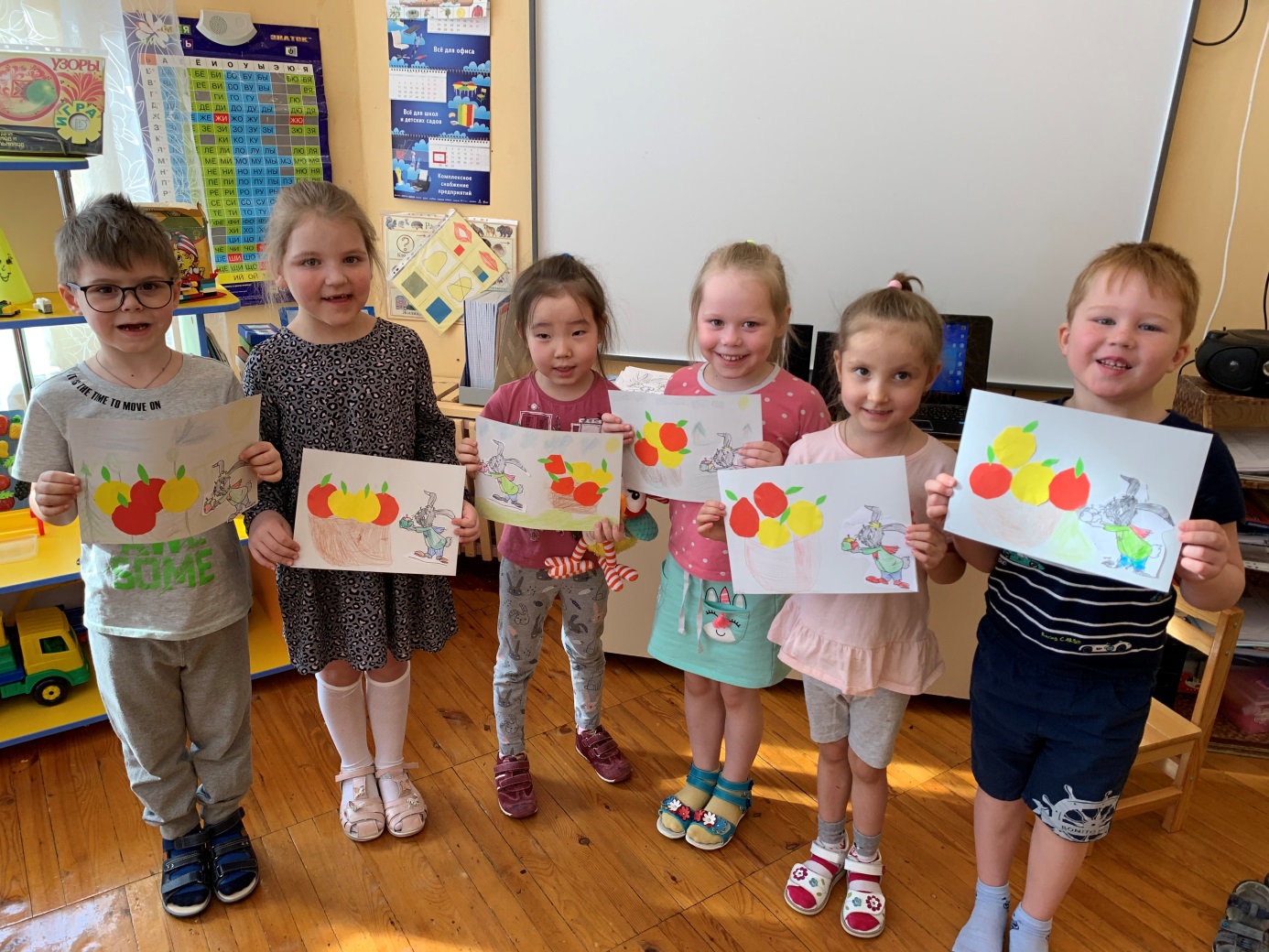 «Мешок яблок».
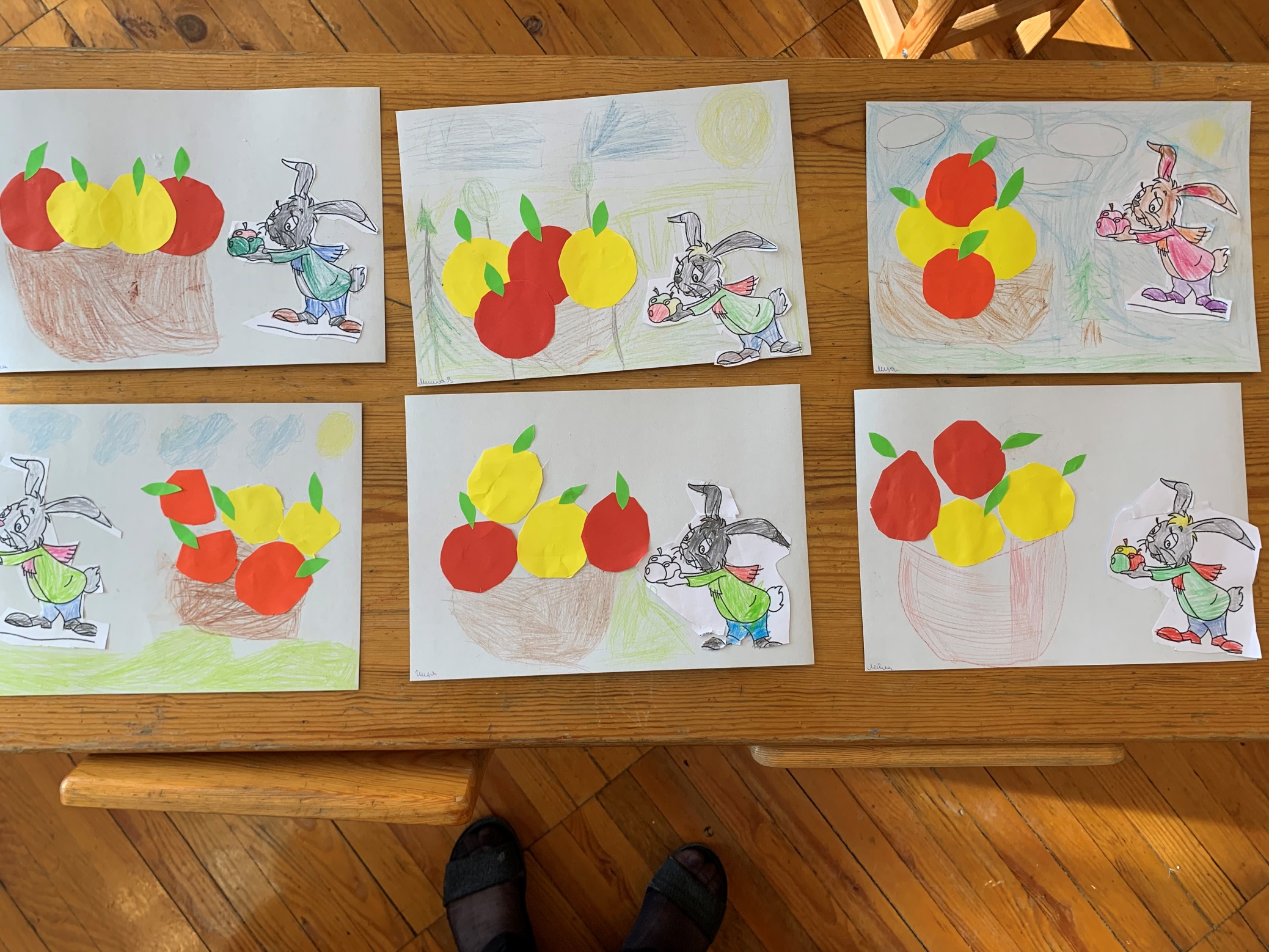 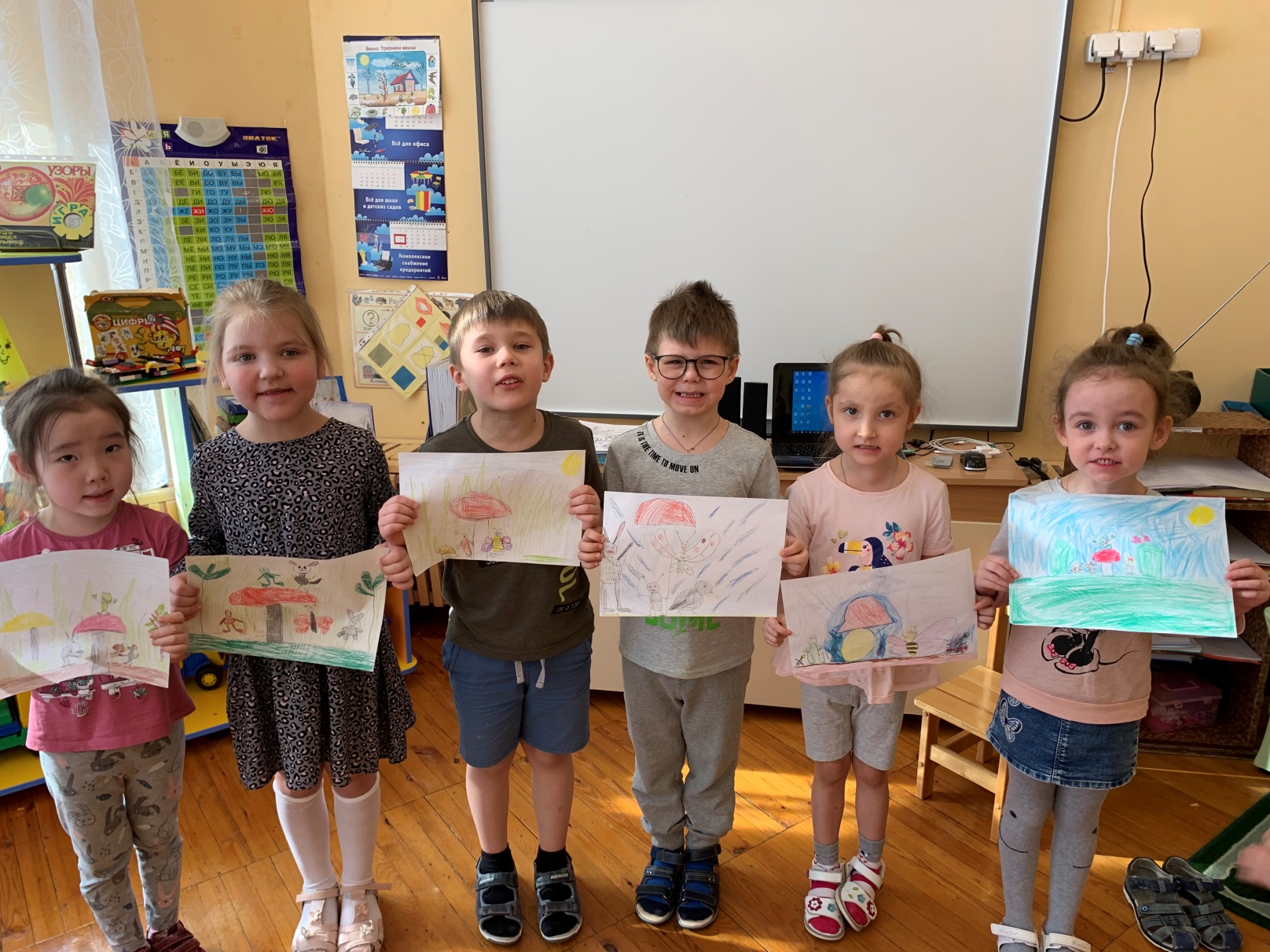 «Под грибом».
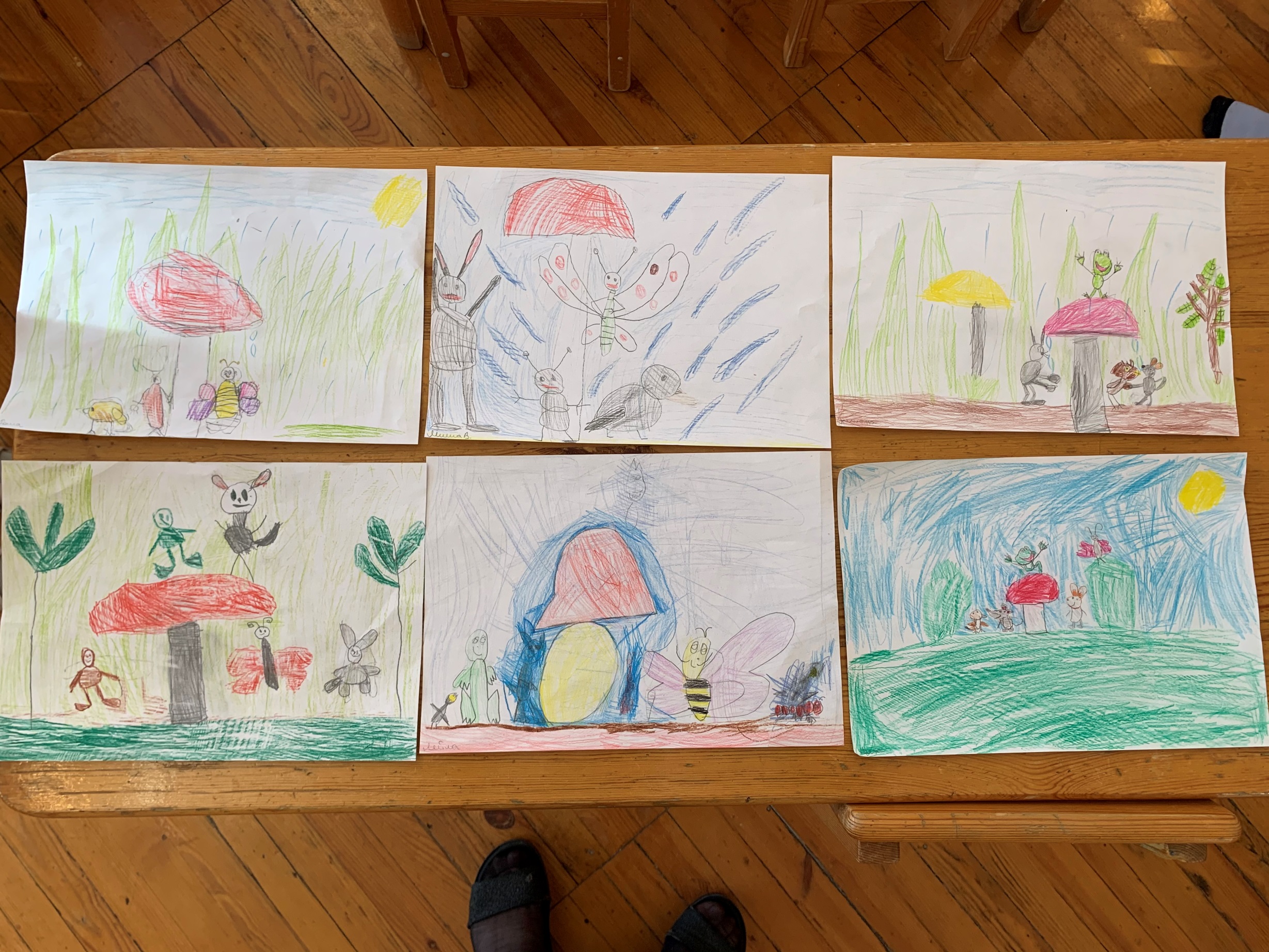 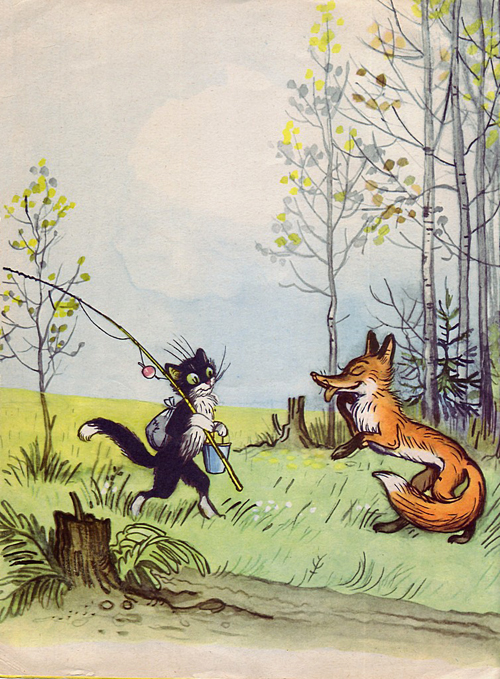 «Кот рыболов».
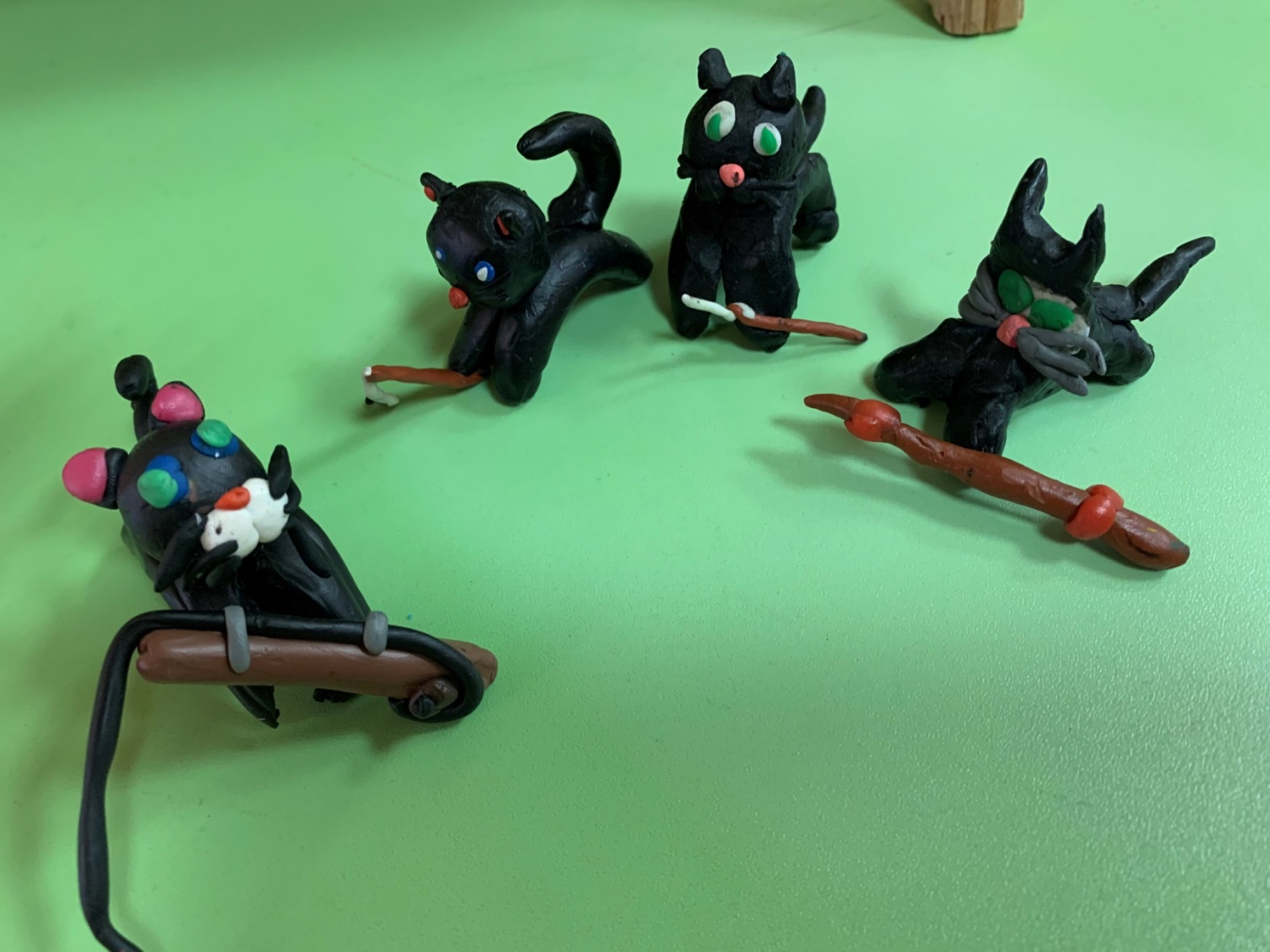 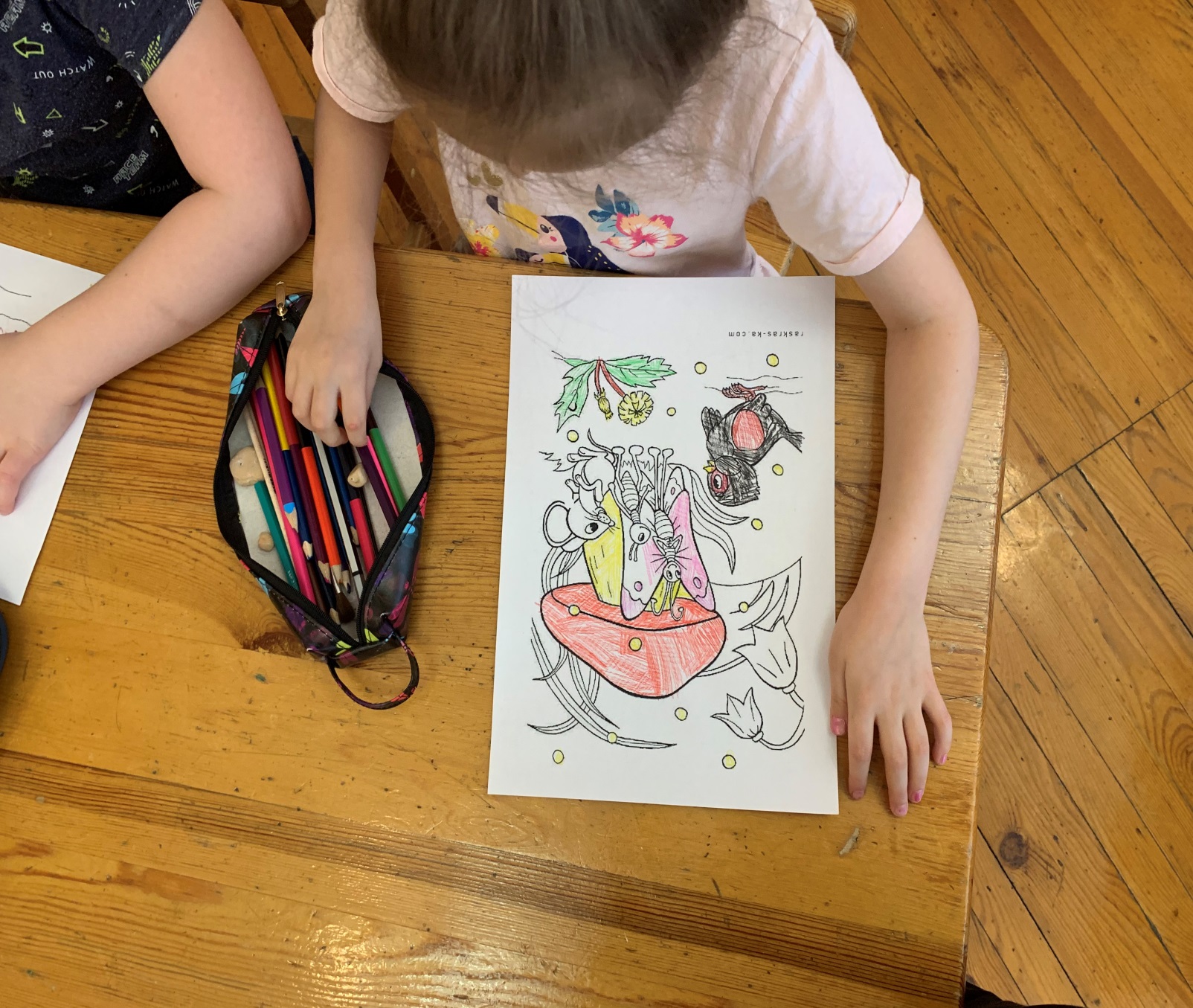 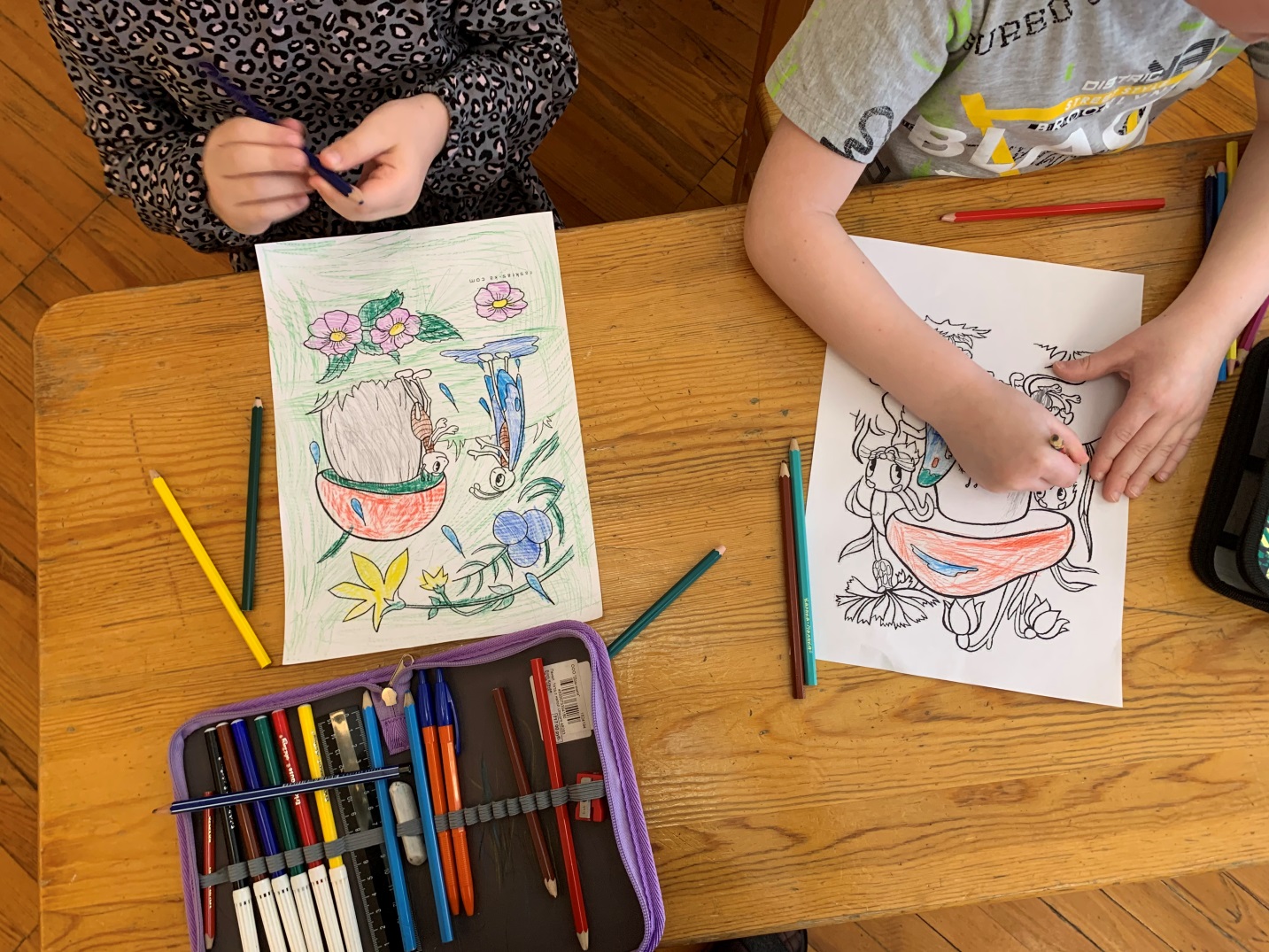 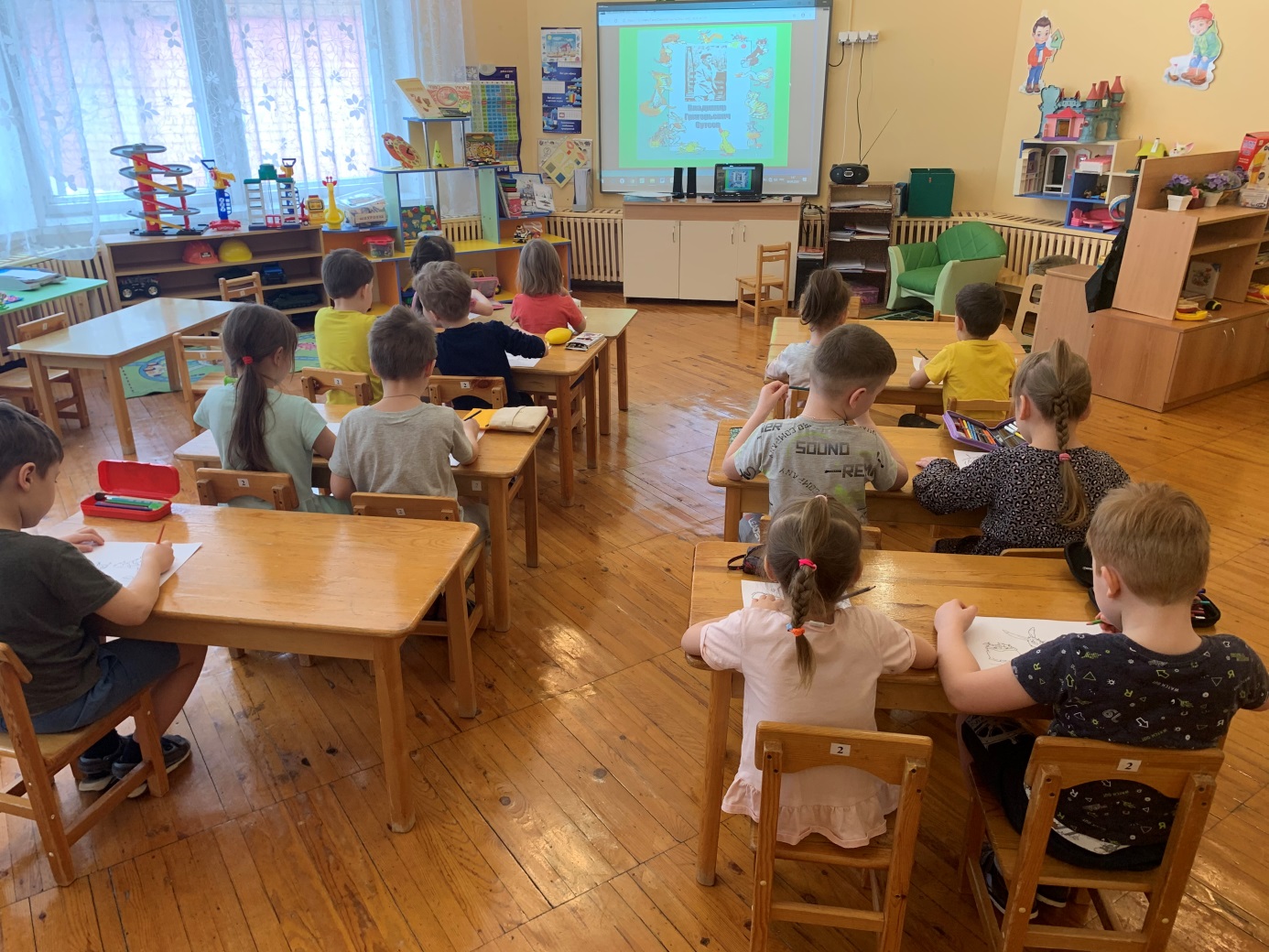 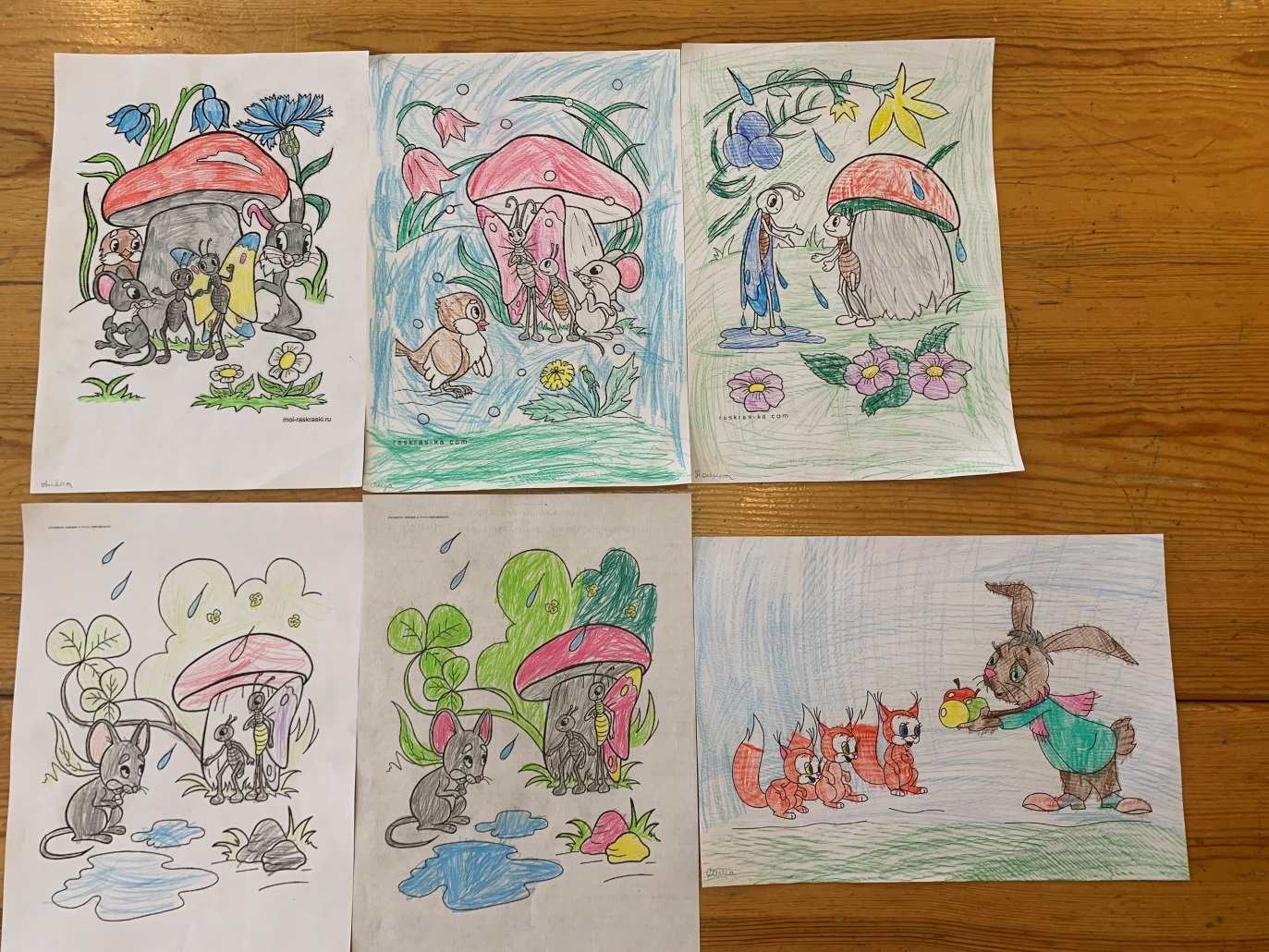 Пальчиковый театр
«Мешок яблок»
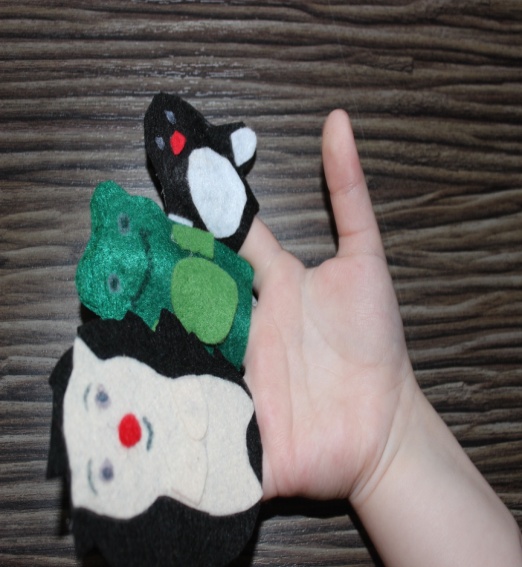 Театр на шпажках «Кто сказал мяу»
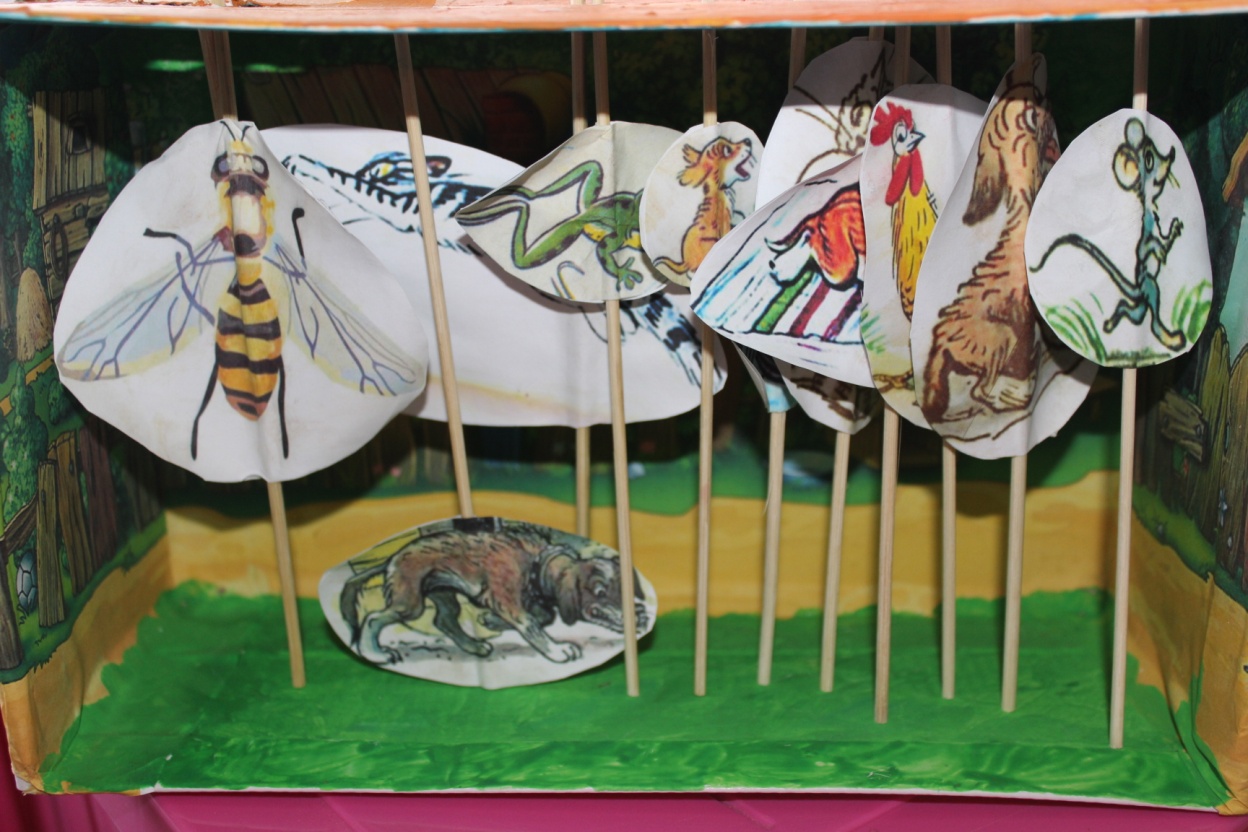 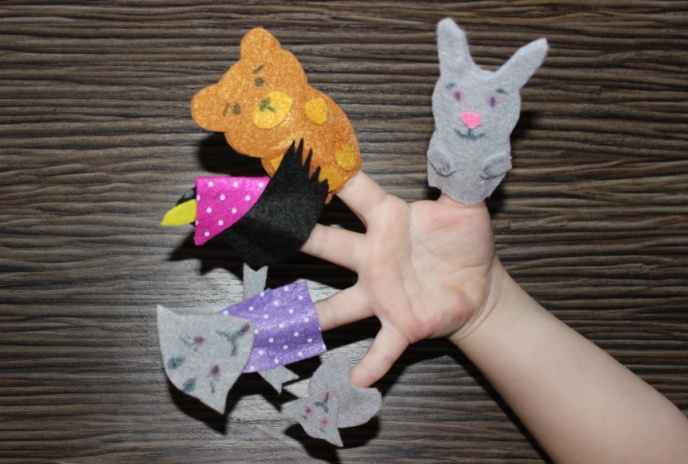 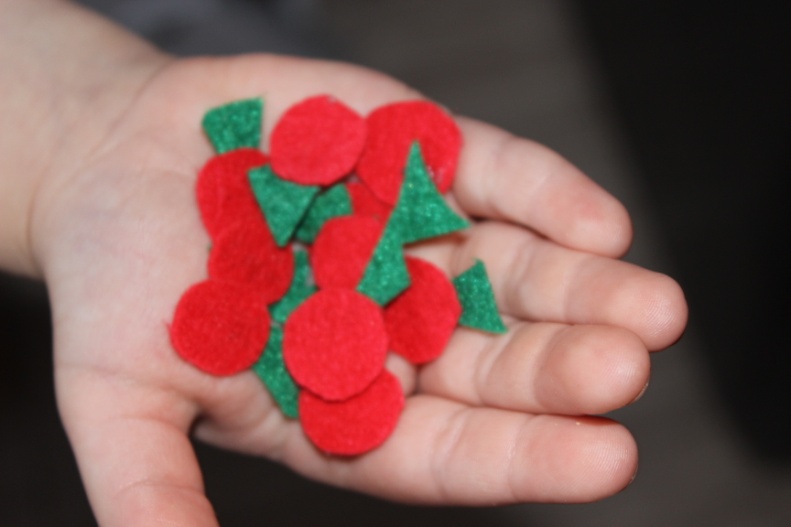